Daily Phonics Home learning Week 2 lesson 1 
These power-points are very similar to what the children are used to viewing and participating in each day.  

With a twist they are slightly longer, 25-30 minutes, so you may want to do it in two 15 minute slots to accommodate at least one writing opportunity and conversation ideas.

- View ‘normal’ then you can see notes column (when instructed use full screen – slide show)
Read tricky words:
Write tricky words


that


about


at


make


here
Complete the maths related sentences:

That is the largest …… I have seen …

I am about ……tall and my longest finger is …cm.

Today I will have my lunch at …..

I can make the greatest…

Look here I found these small….
[Speaker Notes: Extend: by making your own sentences up with the 4 key words or write sentence/s]
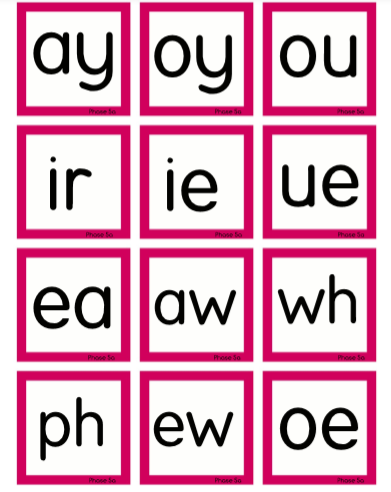 Point to and say each of the sounds
[Speaker Notes: Point to and say each of the sounds  - use jollyphonics website and youtube to help support hearing the sounds]
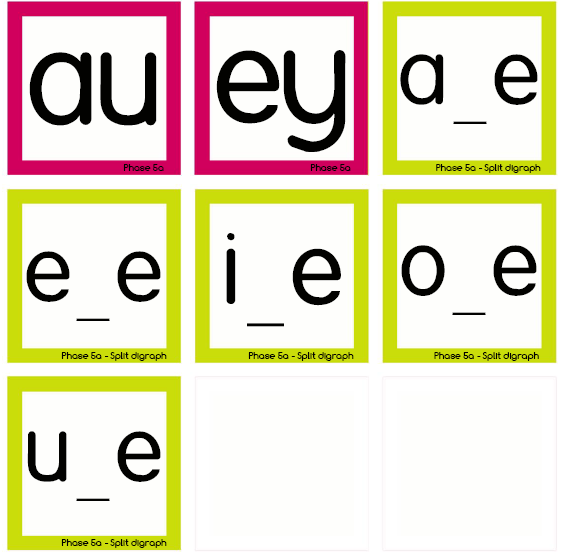 [Speaker Notes: Point to and say each of the sounds  - type into google if unsure on sounds]
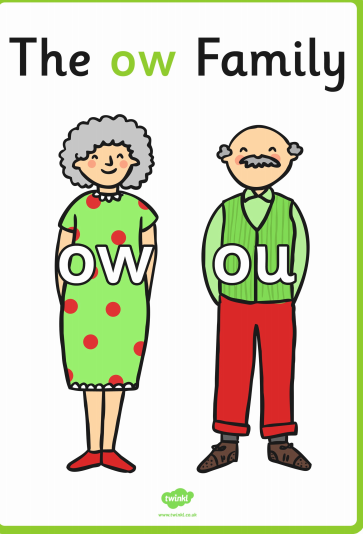 Read these sentences – 
Spot the ou/ow family words -

Sounds came across the 
town from the funny brown house .

He shouted so loudly that it made the window shake.

How do the clouds stay in the sky?
[Speaker Notes: To link with home learning last week.]
Sound talk and read the oi words
Make a list of your own oi words
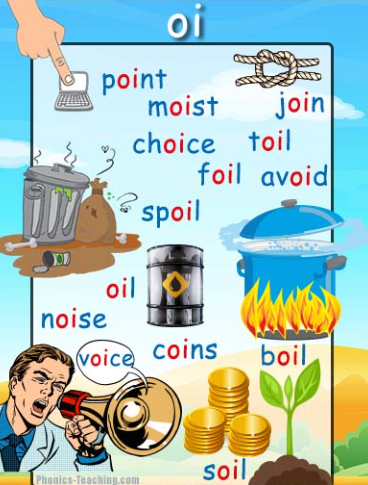 Sound talk and read the oi alien and real words
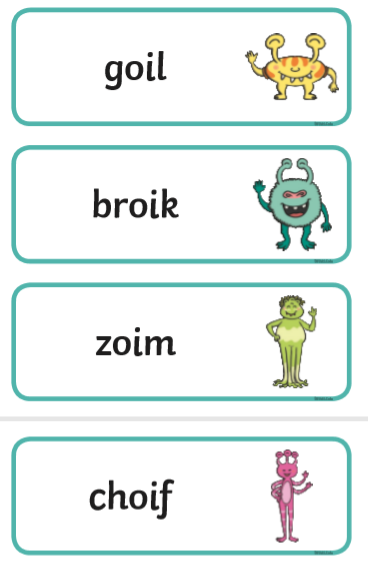 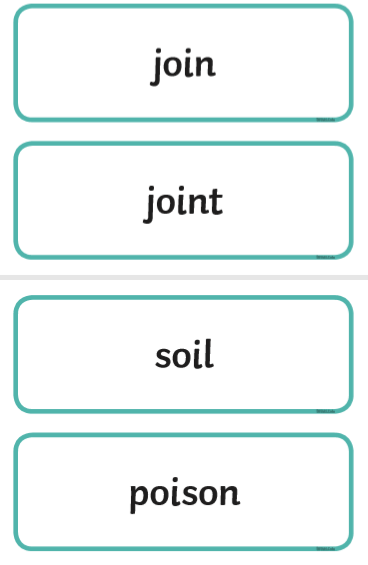 Read these sentences – 

Will it spoil a toy mouse if you boil it in oil?.


Dig deep in the soil and you might find gold coins.
[Speaker Notes: Please note some of the sentences are strange because they need to contain words with the given sound/s in.]
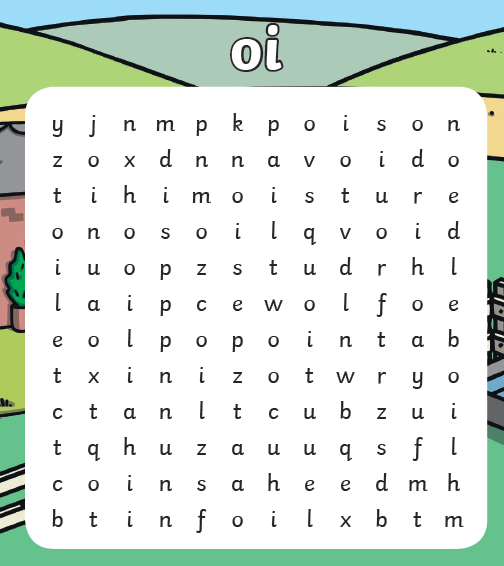 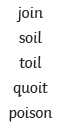 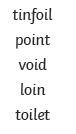 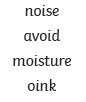 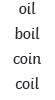 [Speaker Notes: Print slide or do from the screen (easier on slide show version)]
Use sentence starter 
Yesterday I …
 
and complete a sentence/s 


Challenge to use any of these size words –
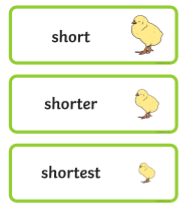 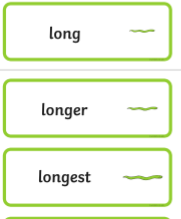 Conversation:

Encourage reasoning…
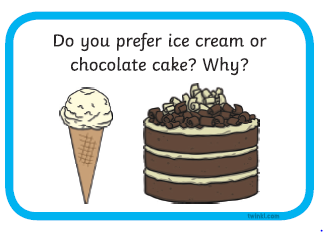 [Speaker Notes: Talk partners is something the children are used to using at school – talking to a peer and sharing ideas on a question or subject. You may or may not be able to do this depending on other sibling ages, so it may be between you and your child.]